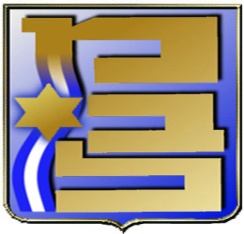 מב''ל - מחזור מ''ה
תכנית הלימודים האקדמית
 
19.7.2017
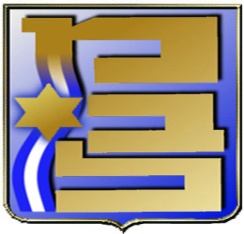 מטרות הדיון
הצגת סטאטוס ההתקדמות בגיבוש תכנית הלימודים בין אונ' חיפה למב"ל 
דיון בנושאים פתוחים
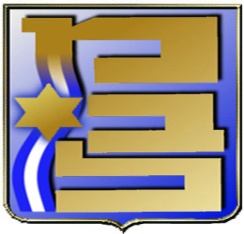 קורסים אקדמיים
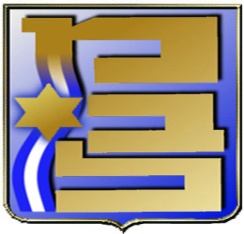 מופעים שאינם אקדמיים
הציר הכלכלי - ניתוחי אירוע, סיור ויום עיון
הגנה לאומית 
מזה''ת 
סיור אירופה (נאט''ו והא"א)
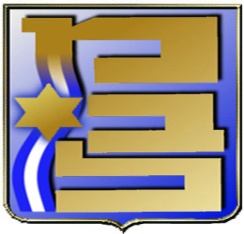 סיורי בטל''ם (4 שש''ס)
חיפה (חד יומי)
דרום (תלת יומי)
צפון (תלת יומי)
יהודה ושומרון (דו יומי)
ירושלים חד יומי X2
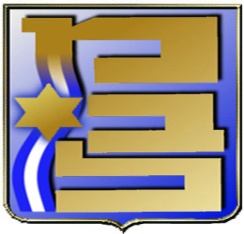 מסלול מחקרי/תזה
מדריכה אחראית - ד"ר ענת שטרן
נדרשות סדנאות מחקר א'+ב'
הגדרת קורסים לפטור - בהתאמה אישית
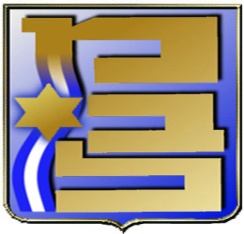 נושאים לדיון
אישור מסלול מחקרי (תזה)
בחירת מרצים לסיור מזרח ולאשכול בכירות
סיכום סופי של המרצים לקורסים:
תשתית הבטל"ם
חברה ישראלית 
מדיניות חוץ
הקצאת תשתיות לבכירים באונ' - כולל חדרי צוותים